Hello Year 10.
Title: Moles

Get your exercise book out.
Sit down.
Put your planner on orange.
Silently read.
Connect
16/11/2020
Hello Year 10. Date and title into your book please.Do now! Match up the question to the answer.
Title: Moles
Connect
Give the common name for group 1.
Describe the trend in reactivity as you go down group 1.
How is this different to group 7?
True or false – Transition metals are found in group 2.
State a property of group 8 elements.
Unreactive, also have a full outer shell
Become more reactive as you go down the group
False – They are the middle section
They become less reactive as you go down the group.
Alkali metals
16/11/2020
Hello Year 10. Date and title into your book please.
Title: Moles
Connect
Give the common name for group 1.
Describe the trend in reactivity as you go down group 1.
How is this different to group 7?
True or false – Transition metals are found in group 2.
State a property of group 8 elements.
16/11/2020
Hello Year 10. Date and title into your book please.
Title: Moles
Connect
Give the common name for group 1.Alkali metals
Describe the trend in reactivity as you go down group 1.More reactive
How is this different to group 7?Group 7 becomes less reactive as you go down.
True or false – Transition metals are found in group 2.False – Found in middle block
State a property of group 8 elements.Unreactive, full outer shell
16/11/2020
Specification
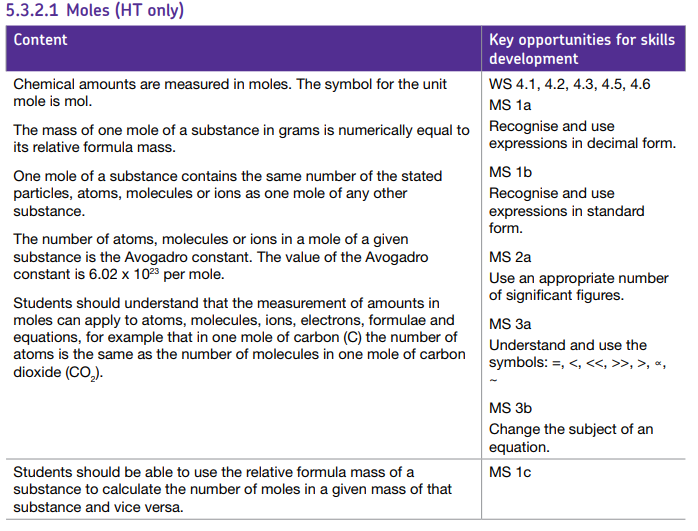 16/11/2020
Mass, Mr, Moles
Calculate the number of moles in a substance
Recall the definition of a mole
1-3
Calculate the amount of moles of a substance from its mass in grams
4-5
Calculate the mass of a substance, given the amount in moles
6-8
Recall the definition of a mole (grade 1-3)Calculate the amount of moles of a substance from its mass in grams (grade 4-5)Calculate the mass of a substance, given the amount in moles (Grade 6-8)
New Info
The Mole is Scientists’ name for a standard amount of particles
A mole of any substance contains 6.02 x 1023 particles
This number is known as Avogadro's constant
Recall the definition of a mole (grade 1-3)Calculate the amount of moles of a substance from its mass in grams (grade 4-5)Calculate the mass of a substance, given the amount in moles (Grade 6-8)
New Info
The number of particles in one mole is called Avogadro’s Constant in honour of the famous Italian scientist Amadeo Avogadro
Avogadro’s Constant is 6.02 x 1023
Or ... 602,000,000,000,000,000,000,000
Or ... Six hundred and two thousand, million, million, million
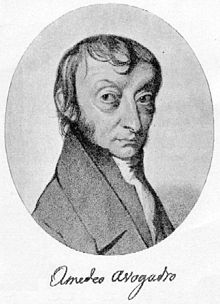 Amadeo 
Avogadro1776 - 1865
Know that the amount of a substance is measured in moles and is the relative formula mass in grams containing 6.02 × 1023 particles (grade 1-3)Calculate the amount of moles of a substance from its mass in grams (grade 4-5)Calculate the mass of a substance, given the amount in moles (Grade 6-8)
New Info
Recall the definition of a mole (grade 1-3)Calculate the amount of moles of a substance from its mass in grams (grade 4-5)Calculate the mass of a substance, given the amount in moles (Grade 6-8)
Activities
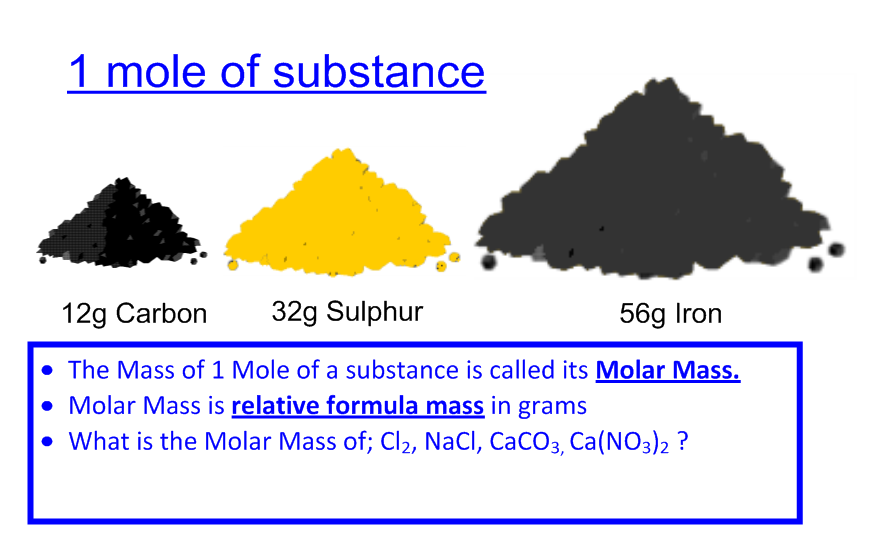 The mass of 1 mole of a substance in grams is the same as its relative formula mass.
Recall the definition of a mole (grade 1-3)Calculate the amount of moles of a substance from its mass in grams (grade 4-5)Calculate the mass of a substance, given the amount in moles (Grade 6-8)
Activities
H2   2g
Ne 20g
H2O 18g
Cl2     71g
CO2  44g
HCl 36.5g
NaOH 40g
Mg 24g
Pb 207g
H2SO4  98g
H2
Ne
H2O
Cl2
CO2
HCl
NaOH
Mg
Pb
H2SO4
Recall the definition of a mole (grade 1-3)Calculate the amount of moles of a substance from its mass in grams (grade 4-5)Calculate the mass of a substance, given the amount in moles (Grade 6-8)
Activities
To calculate the number of moles we need to know the mass and the Mr (Relative Formula mass):
Moles = Mass 
                Mr
Calculate the number of moles (to 2dp) in...
13g of Na
 26g of Mg
46g of Ca
Recall the definition of a mole (grade 1-3)Calculate the amount of moles of a substance from its mass in grams (grade 4-5)Calculate the mass of a substance, given the amount in moles (Grade 6-8)
Activities
To calculate the mass of a substance when we know how many moles there are...
Mass = Moles x Mr

Calculate the mass of...
2 moles of Li
3.5 moles of C
0.3 moles of S
Recall the definition of a mole (grade 1-3)Calculate the amount of moles of a substance from its mass in grams (grade 4-5)Calculate the mass of a substance, given the amount in moles (Grade 6-8)
Activities
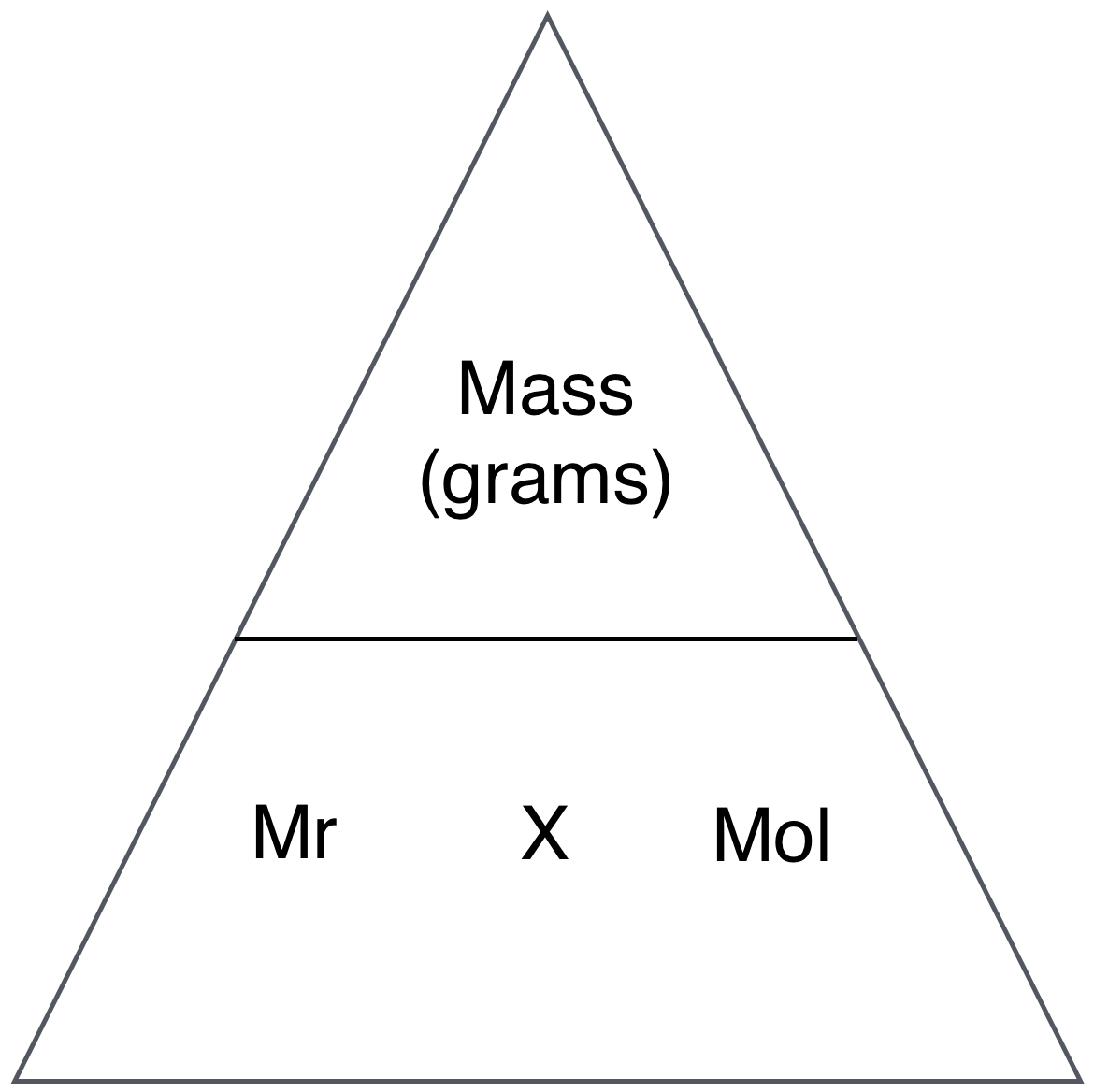 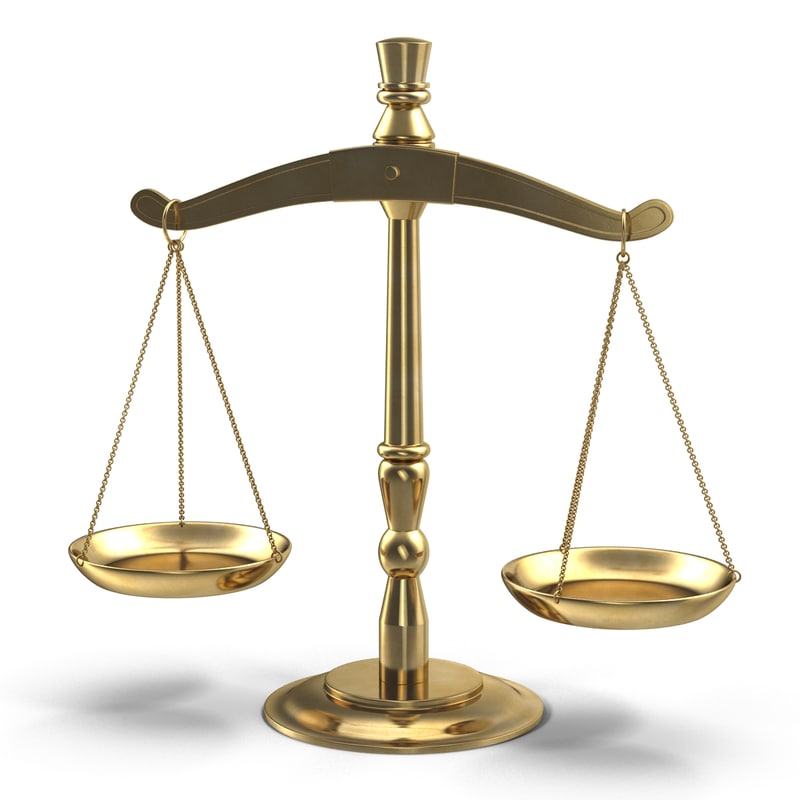 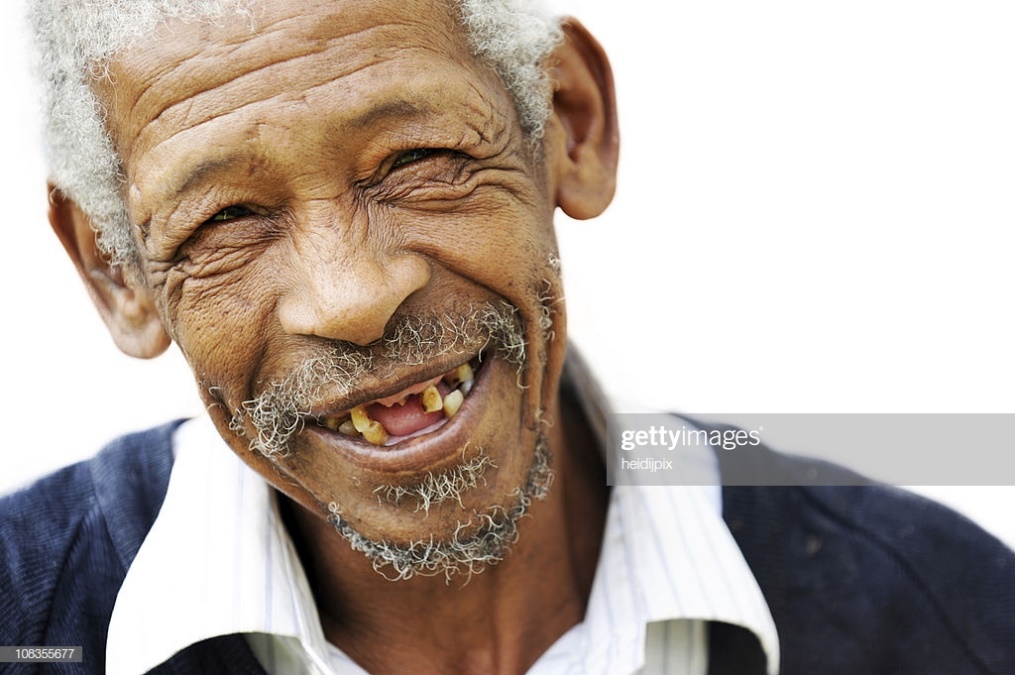 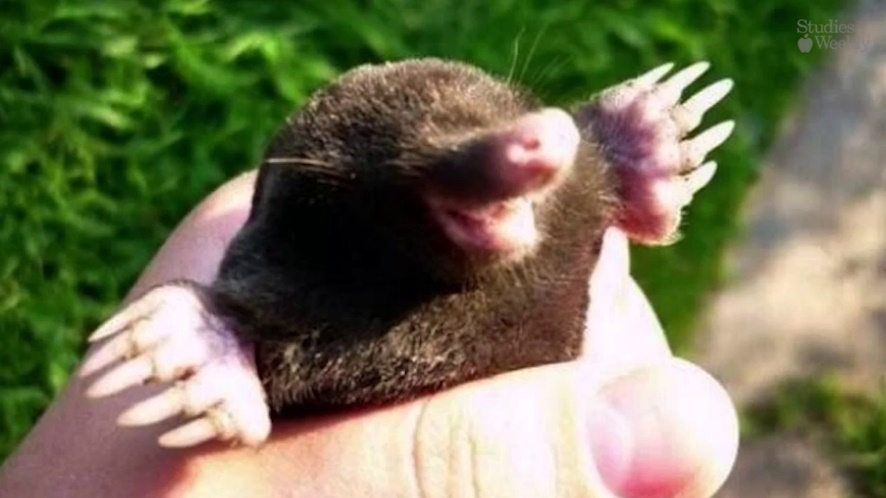 Demonstrate
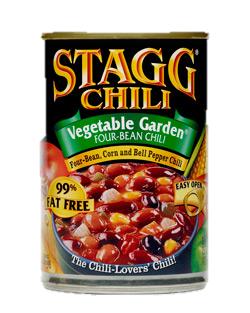 Grade 1-3
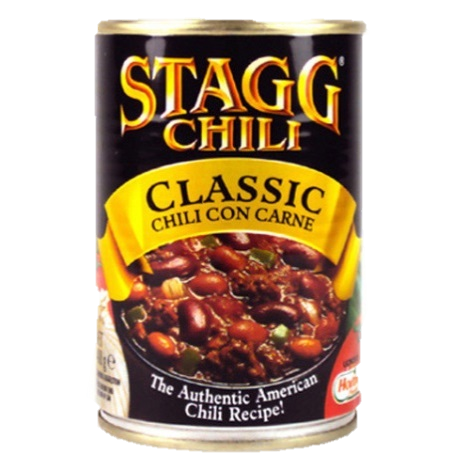 Grade 4-5
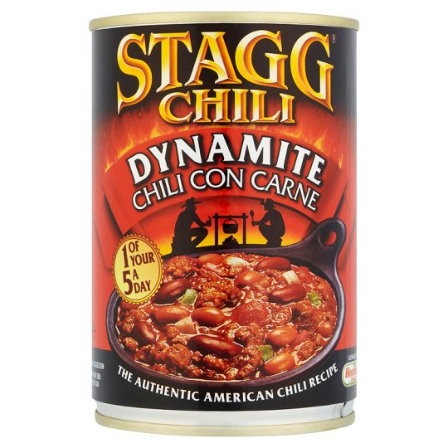 Grade 6-8
Demonstrate
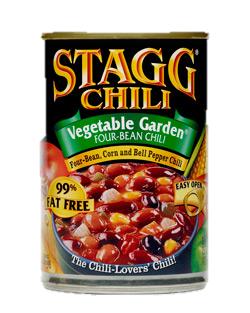 Grade 1-3
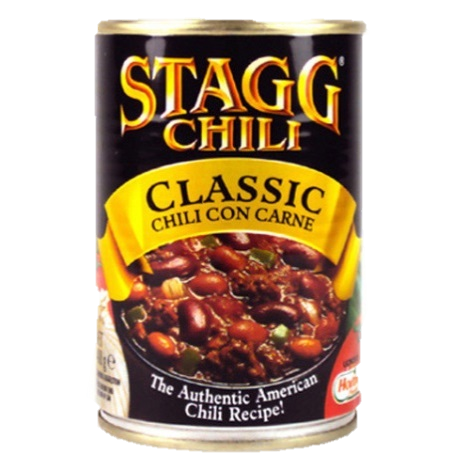 Grade 4-5
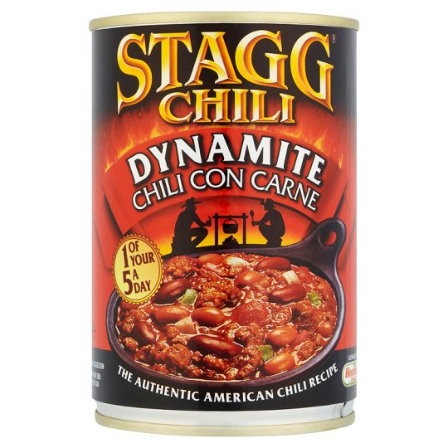 Grade 6-8
Demonstrate
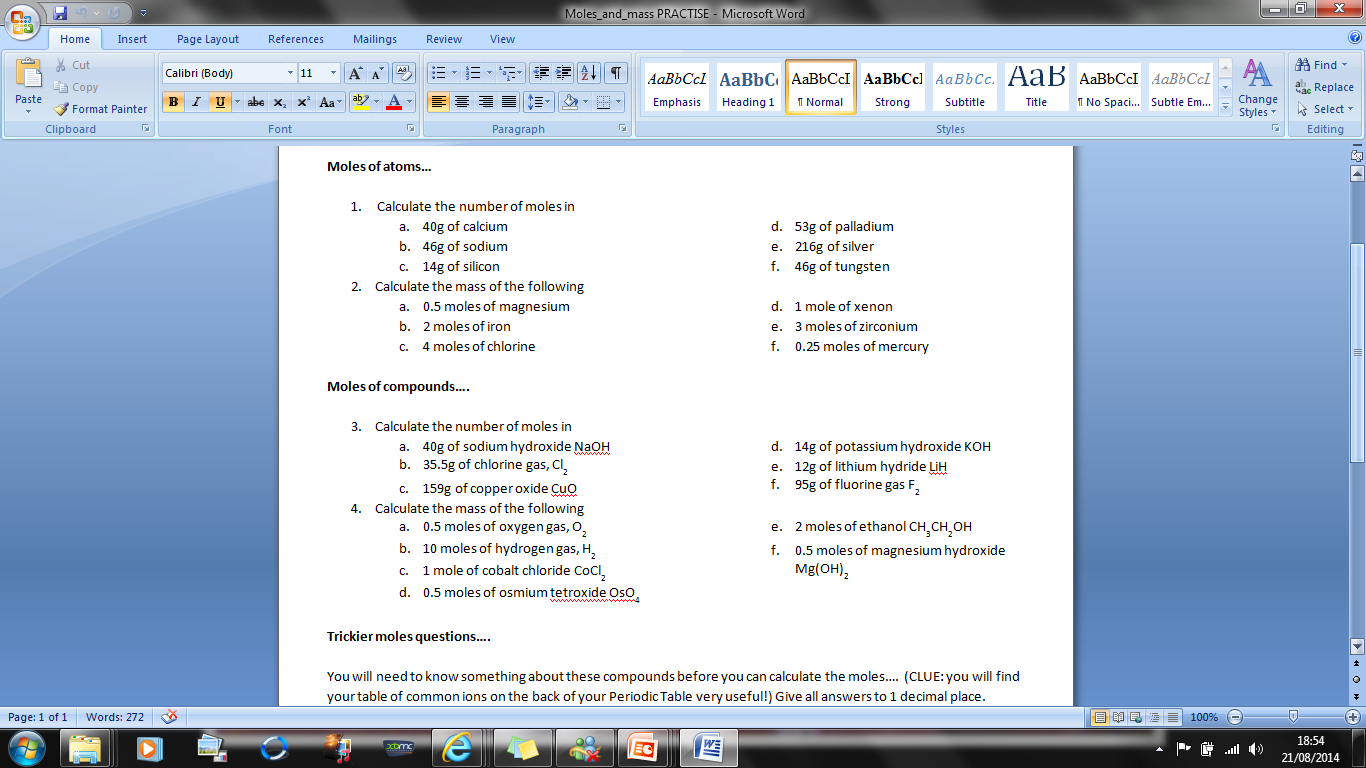 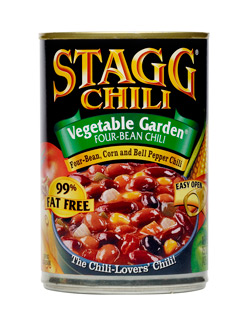 Grade 1-3
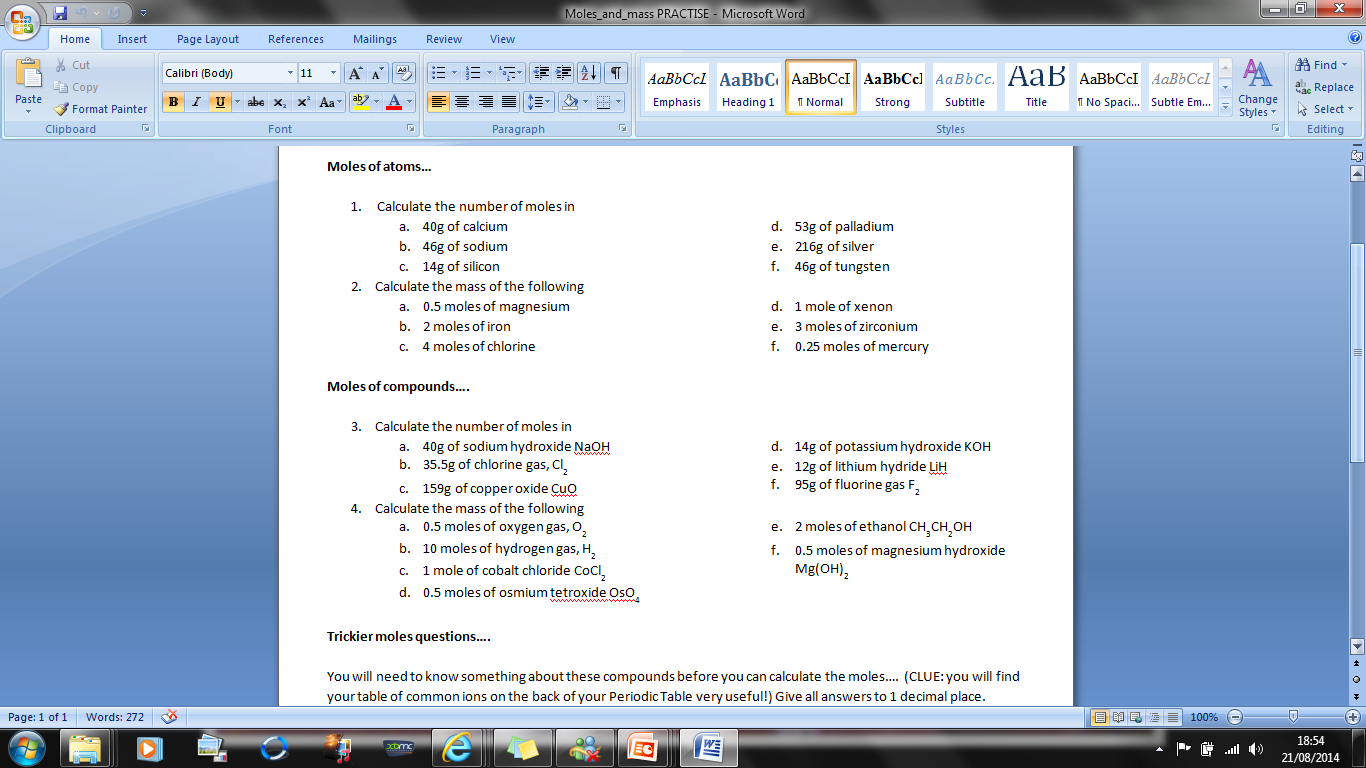 16/11/2020
Mass, Mr, Moles
Calculate the number of moles in a substance
Recall the definition of a mole
1-3
Calculate the amount of moles of a substance from its mass in grams
4-5
Calculate the mass of a substance, given the amount in moles
6-8